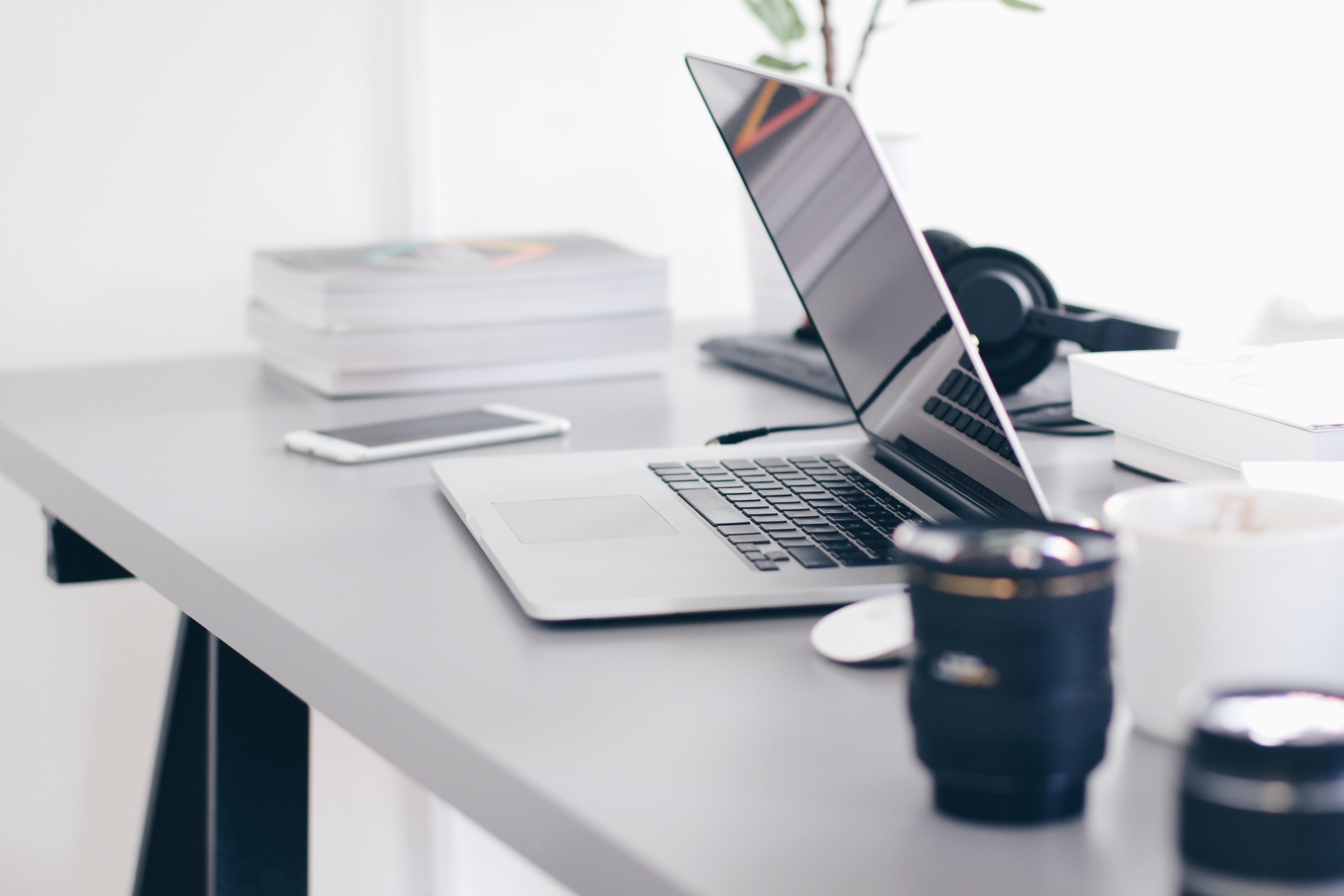 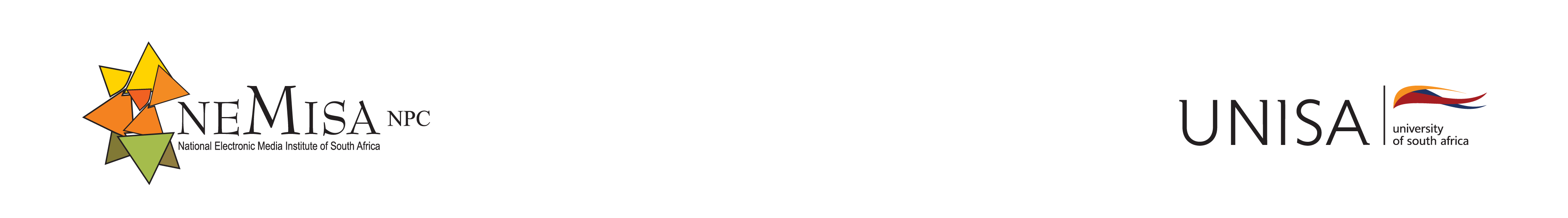 2021/22 Q3 & Q4 Performance Report
August 2022
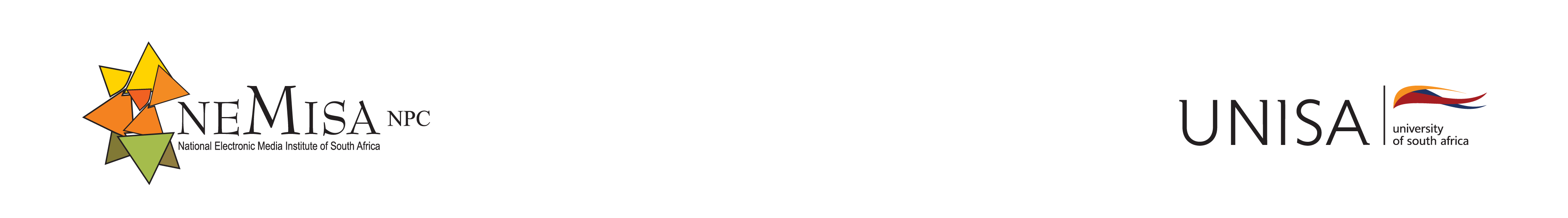 Strategic Focus

Impact statement:

Accelerated use of digital technologies to improve quality of life

Vision: 
A digitally transformed society
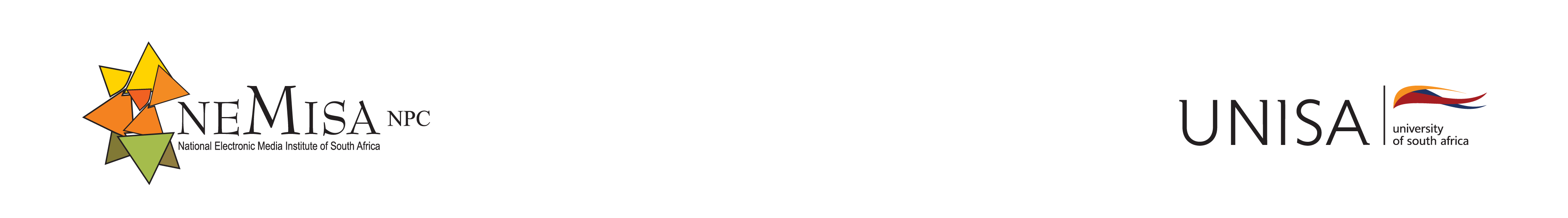 Highlights 
NEMISA had its LMS zero-rated 

NEMISA expanded the Ya Rona digital literacy project to 5 local municipalities in the Lejweleputswa District Municipality in the Free State Province 

In Q3, a 3-Day NEMISA Innovation Datathon was hosted across all nine (9) provinces of South Africa as part of the NEMISA’s Annual Performance Plan.
Other events held in Q4 include Colloquium and Digital Skills Summit, Ya Rona programme and “Future Proofing Community Radio” series of workshops
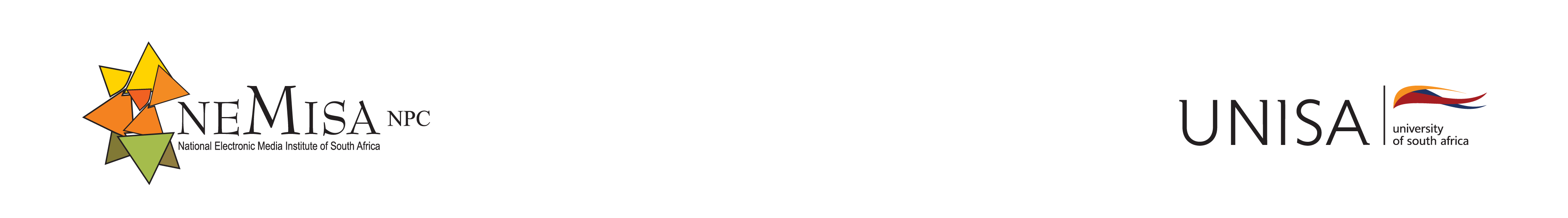 Overall performance summary
NEMISA achieved 16 of the 19 planned targets set for quarter 3. All targets set for quarter 4 were achieved.
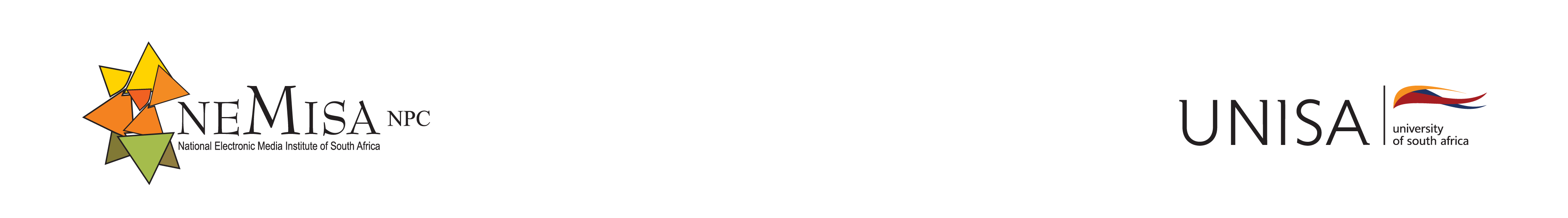 Programme 1:Administration
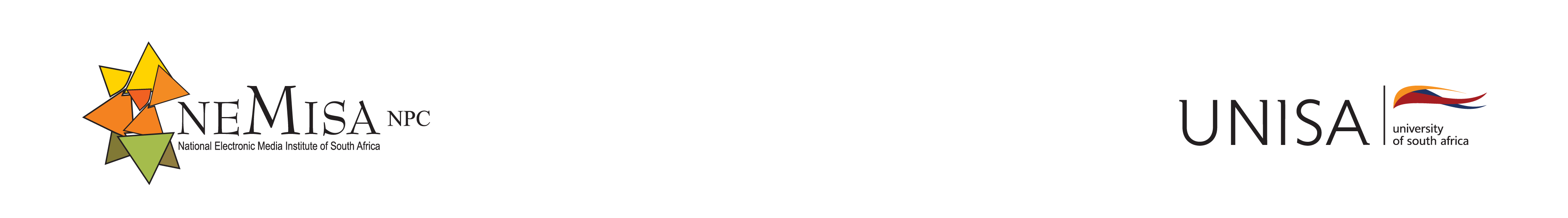 Programme 1:Administration
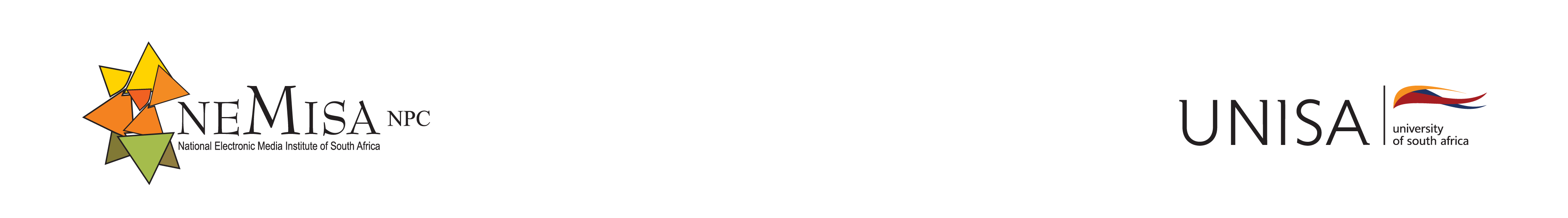 Programme 2:Multi Stakeholder Collaboration
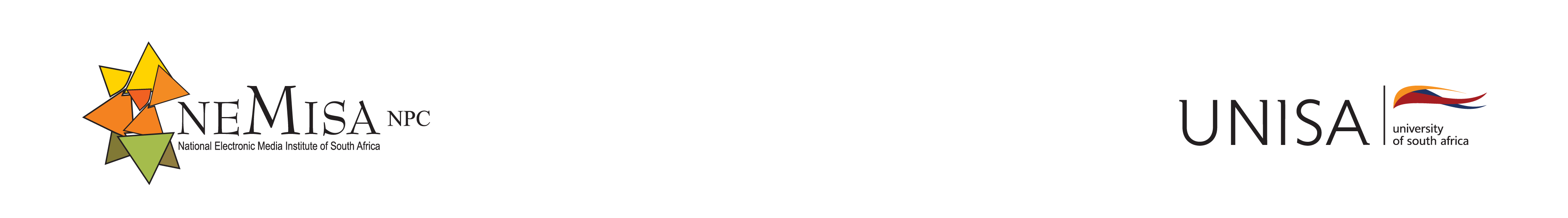 Programme 3: e-Astuteness Development
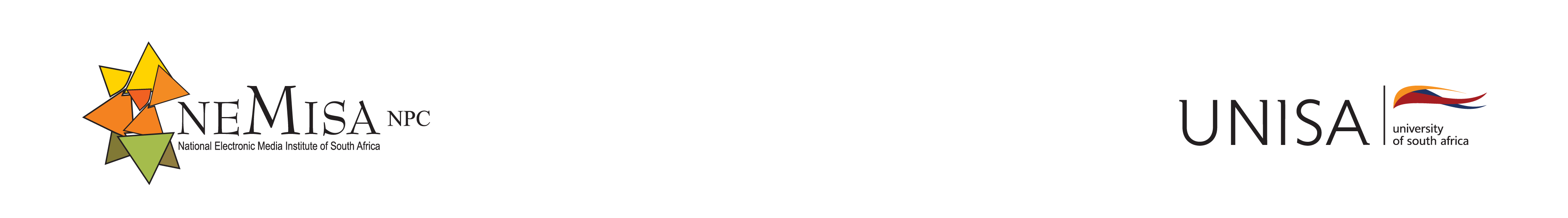 Programme 3: e-Astuteness Development
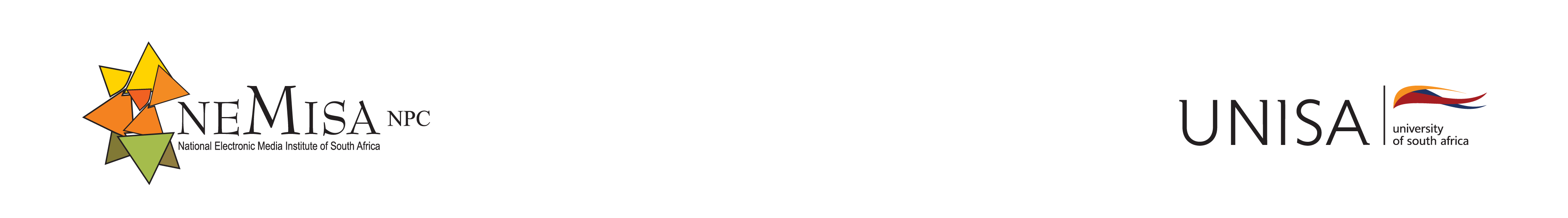 Programme 4:Knowledge for innovation
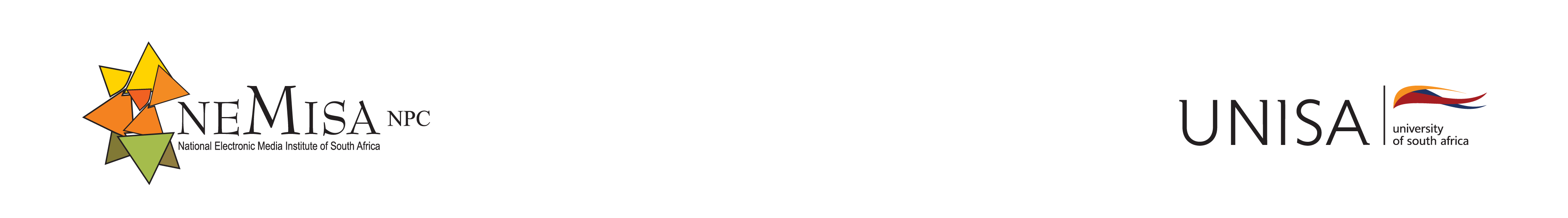 Programme 5: Aggregation Framework
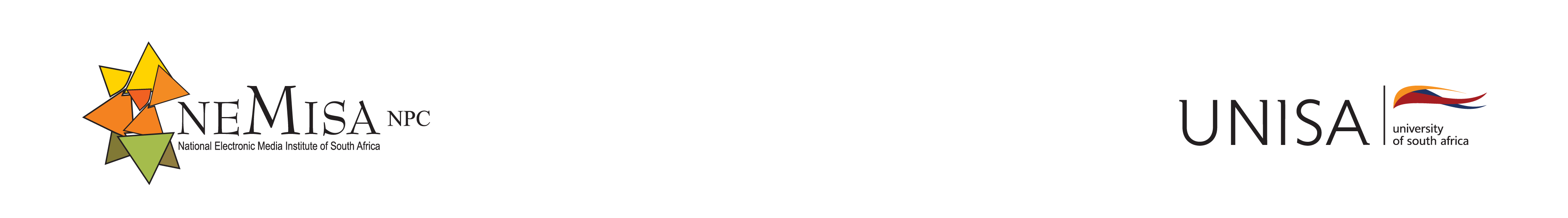 Institutional development














Appointments made in Q4
Project Manager: Creative Media (Fixed-term)
Finance Officer (Permanent)
HR Officer (Fixed-term)
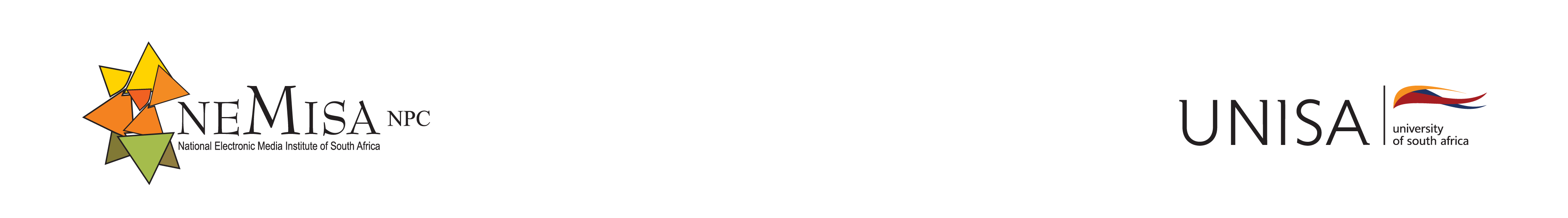 Q3 Smart Oversight Overview
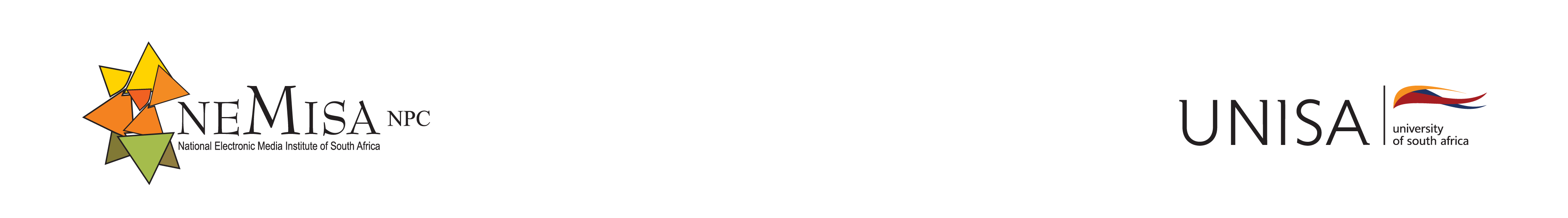 Financial Information

Quarter 3
NEMISA posted a surplus of R487,128.57 for the quarter ending 31 December 2021
NEMISA is in a good financial health situation, the entity has a strong cashflow flow balance and remains liquid and solvent.
Current ratio: 1:1, this is the same as the industry norm of 1:1.
Total debt to ratio: 0.9:1

Quarter 4
NEMISA made a surplus of R3 521,376.88 for the quarter. 
The Entity has a strong cash flow balance and remains liquid and solvent. 
The current ratio is 1:1; this is the same as the industry norm of 1:1.
The debt ratio is 0.9:1, which indicates that cash flow is sufficient to fund long and short-term liabilities.
There was no fruitless and wasteful, irregular  expenditure for the quarter
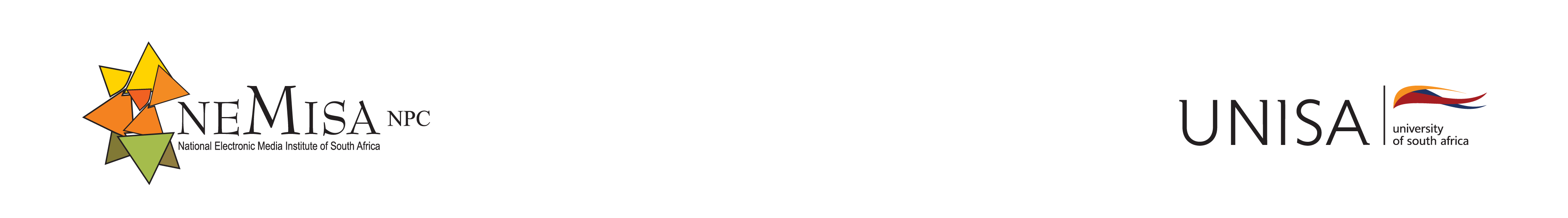 Financial Information
Q4 Direct Expenditure:
Direct expenditure relates to the training expenses in media courses, basic digital literacy training, 4IR related courses. Employee salaries (Project managers, Lectures, Project support staff) 15% CoLab 46% and Online learning 22%, is the majority of actual Direct expenditure
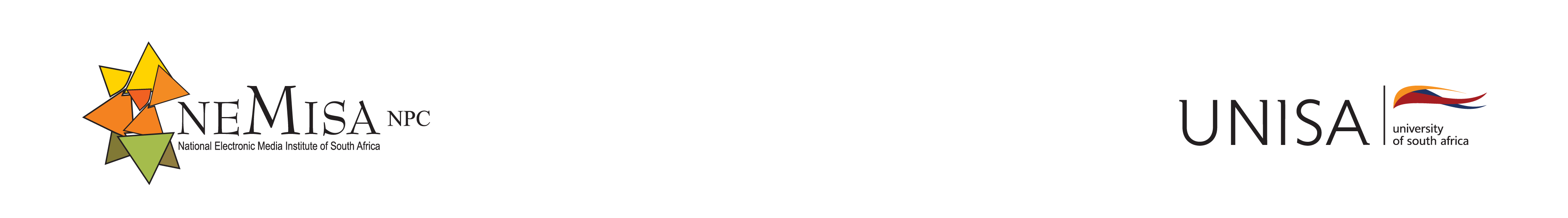 Implementation of the Audit Action Plan
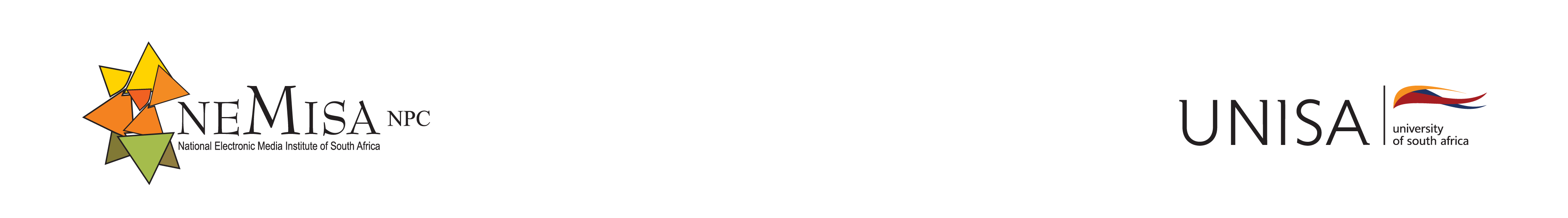 Thank you
Kea Leboga